GY 30 Ryan White Kick Off
February 26, 2020
Washington DC EMA
The Washington, D.C. EMA consists of:
The District of Columbia
Northern and Northwestern Virginia (17 counties/cities) 
Suburban Maryland (five counties)
West Virginia (two counties)
District of Columbia 
46%
Maryland
33%
Distribution of Cases Living with HIV Disease 
in the DC EMA, 2018, 
by Jurisdiction N= 38,414
Virginia
20%
West Virginia  1%
[Speaker Notes: As of December 31, 2018, 38,414 persons were diagnosed and living with HIV in the Washington DC EMA. The overall prevalence of people living with HIV (PLWH) for the EMA at the end of 2018 (0.6%) is nearly twice the national estimated prevalence rate of 0.4% for diagnoses of HIV. The epicenter of the EMA is the District of Columbia, which is 11.7% of the EMA population, but 46.4% of all EMA HIV cases.]
Geographic Distribution of the Number of Living in the DC EMA, by County, 2018, N=38,414
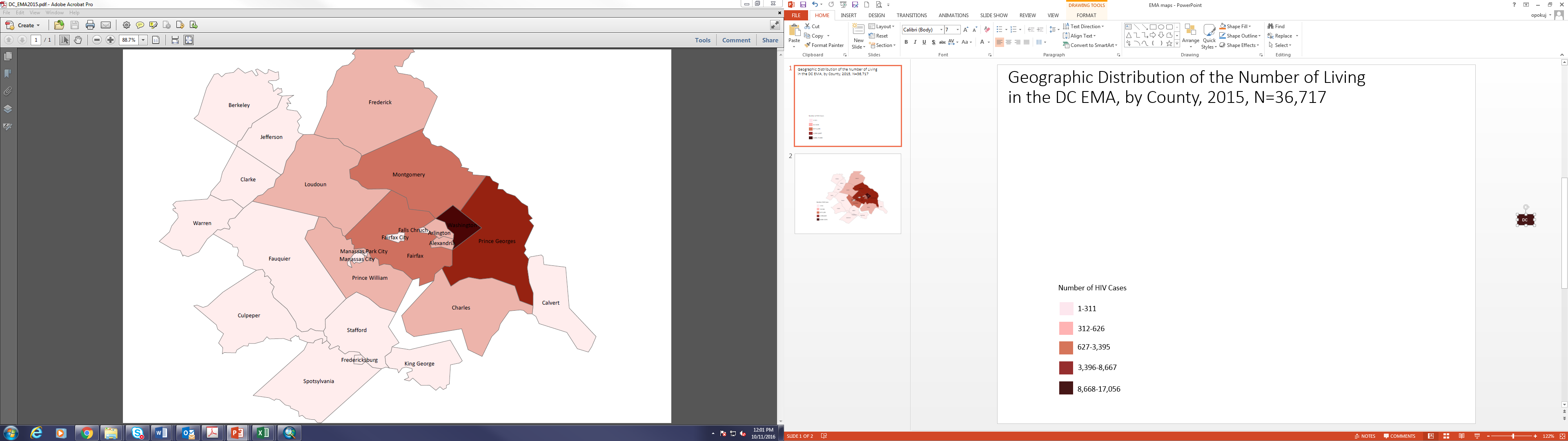 DC
Number of HIV Cases
1-311
312-1,927
1,928-5,595
5,596-8,667
8,668-17,830
[Speaker Notes: Figure X describes the geographic distribution of cases diagnosed in the DC EMA. Washington DC had the highest number of diagnosed cases (17,830) followed by Prince Georges County, MD (7,433), Montgomery County, MD (4,138) and Fairfax County, VA (2,724).]
Special Population in the EMA
Of the 38,414 HIV cases living in the EMA, 24% were Black women, 17% among youth aged 13-24, 16% among foreign-born diagnosed with HIV and 10% among black heterosexual men.
Hispanic
MSM 
6%
Youth 13-24
17%
Foreign-born
16%
Living HIV Cases
Transgender
 persons
1%
Hispanic
women
2%
5
DC EMA Ryan white clients
11,173 Clients
DC	6,707	60%
MD	1,953	17%
VA	2,361	21%
WV	152	1%
Dc EMA ryan white clients n=11,173
Dc EMA ryan white clients n=11,173
Dc EMA ryan white continuum of care
Dc EMA ryan white continuum of care by age
Clients by core service category
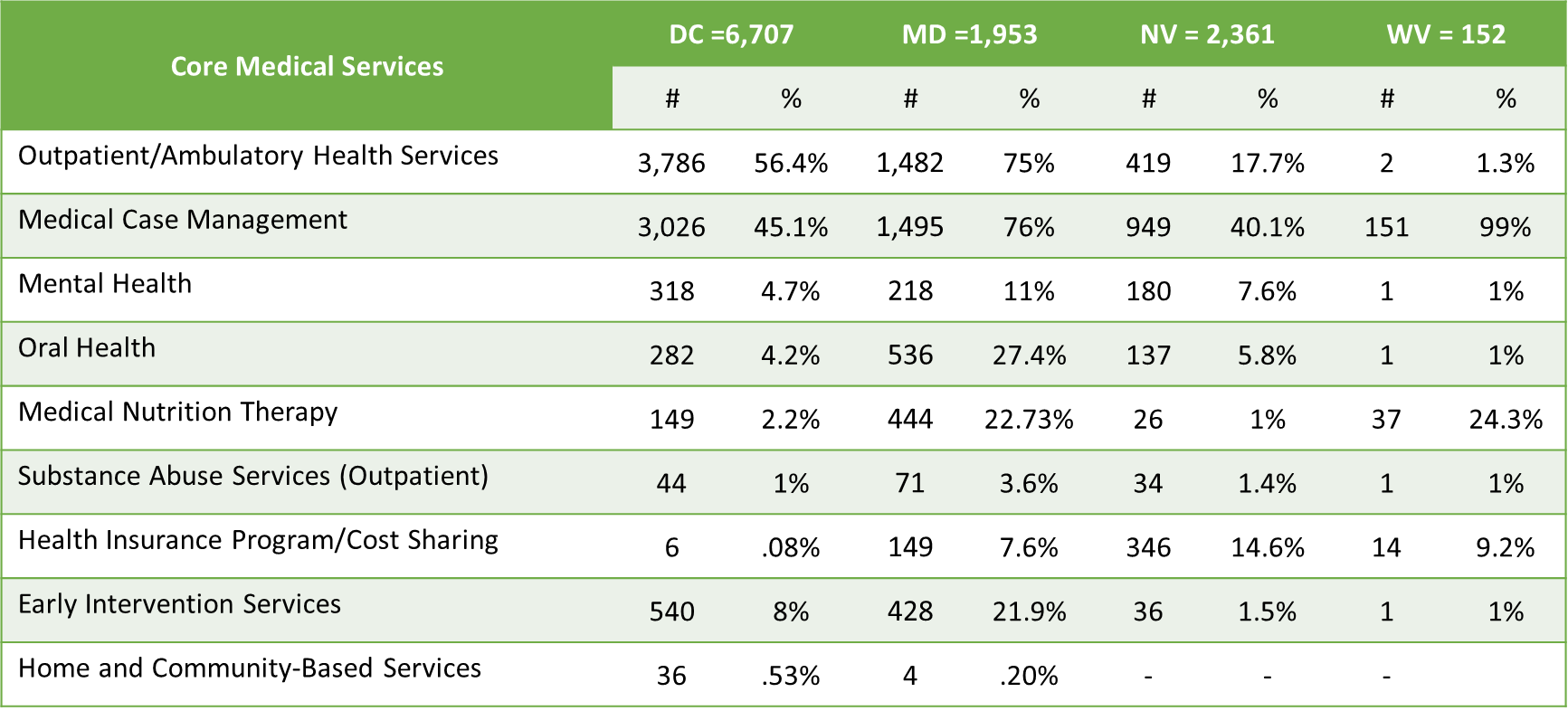 Clients by support service category
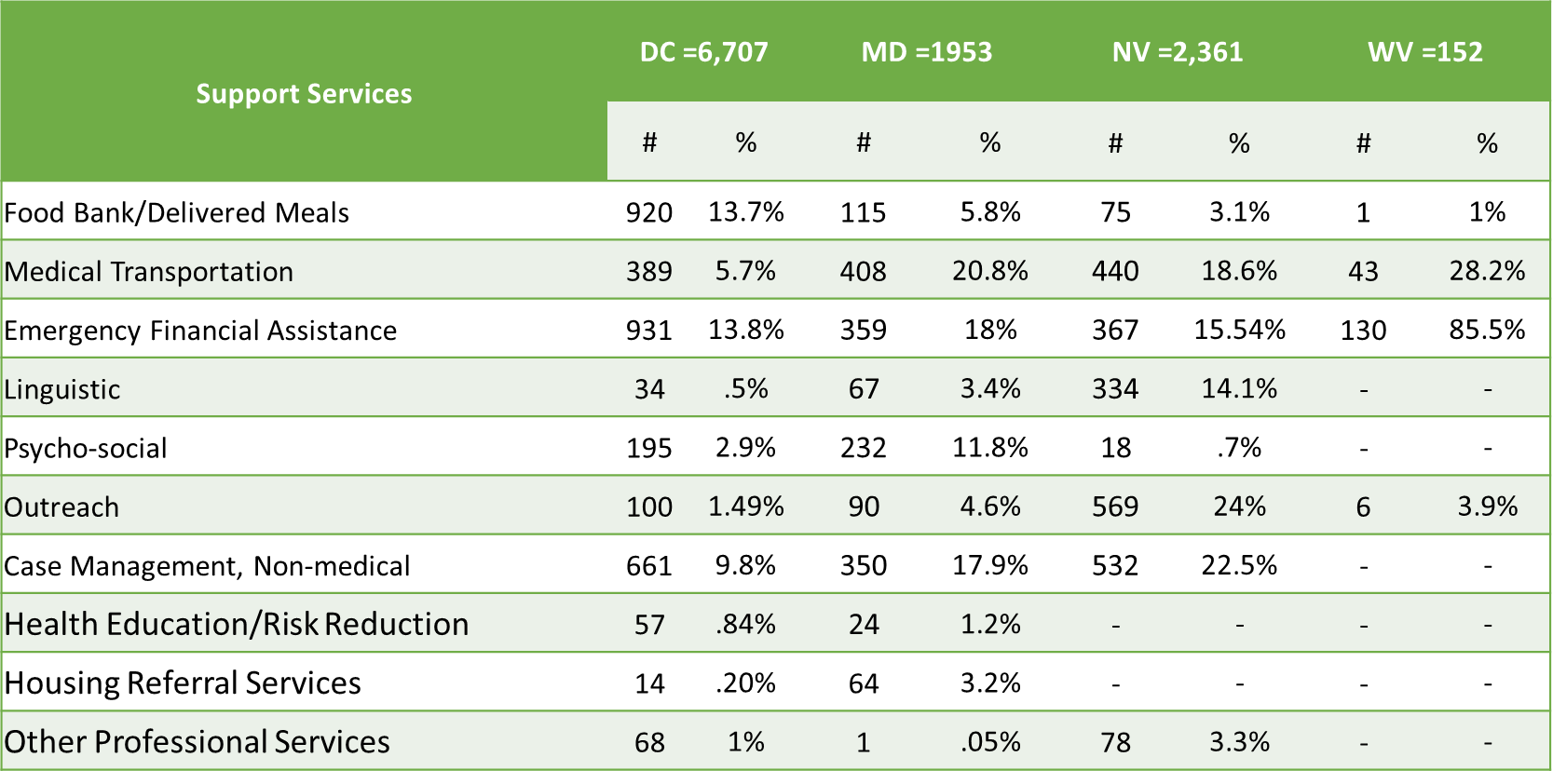 EMA TOP 10 most used service categories
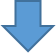 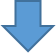 [Speaker Notes: The updated plan will be structured using the same goals for now, but tasks and activities will align with new areas of focus. The focus areas HAHSTA have identified for the updated plan, and further conversations with community are:]
Minority aids initiative (MAI) – youth reach
Targeted initiative geared towards serving youth of color ages 13-30 

Goal: provide a seamless transition from prevention and testing programs into care 

Six service categories comprising MAI-Youth Reach
Outpatient/ Ambulatory Health Services
Early Intervention 
Medical Case Management 
Substance Abuse Outpatient Care 
Mental Health 
Psychosocial Services
Minority aids initiative (MAI) – youth reach
Rate of hiv living in the district by census tract, 2018, n=12,322*
*5% of cases had a missing address or an address that did not geocode and were not included in this map.Though not included in this map, 51 cases were in jail and 79 cases were homeless
Rate of HIV per 
100,000 persons
0-933.2
933.3-1,850.7
1,850.8-2,587.5
2,587.6-3,389.2
3,389.3-4,827.1
ADAp services
Rebranding as DC Pharmacy Benefits Program
Provides other drug assistance for PrEP, Rapid ART and Suboxone (not all paid through RW)
Types of Services 
Insurance premium payments
Co-pay assistance
Straight prescription coverage
Ending the epidemic
Ending the epidemic
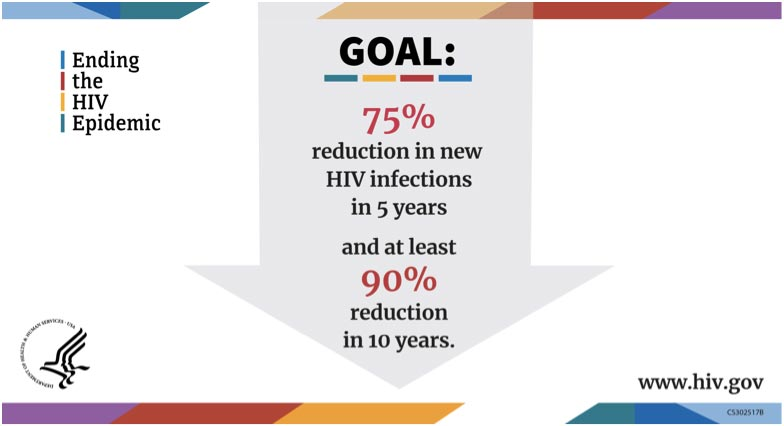 Ending the epidemic
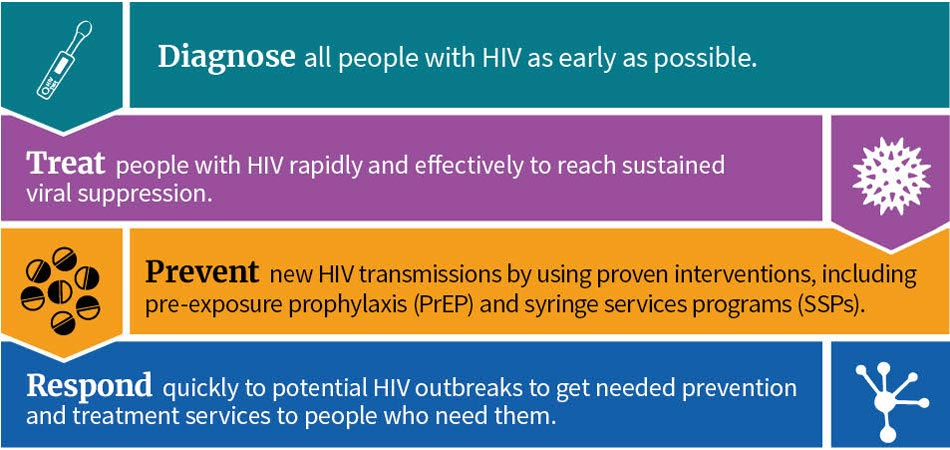 Ending the epidemic
Phase 1 – Geographic Focus (5 years)
57 jurisdictions identified as geographic hotspots
DC, Prince Georges County and Montgomery County
Phase 2 – Nationwide efforts
Goal – reduce new infections by 90% by 2030
Phase 3 – Intensive Case Management
Goal - maintain the number of new infections at fewer than 3,000 per year
[Speaker Notes: The updated plan will be structured using the same goals for now, but tasks and activities will align with new areas of focus. The focus areas HAHSTA have identified for the updated plan, and further conversations with community are:]
Ending the epidemic
Funding
CDC (Single jurisdiction)
PS 19-1906 – community engagement
PS 20-2010 – Implementation

HRSA (57 jurisdictions)
20-078 - Implementation
Subrecipient requirements
Monthly reports 
Narrative
Data

Invoices
Due by the 10th business day of each month

Participation in surveys/data collection
Needs assessment, focus on out of care, newly engaged/re-engaged
AEAM
QM

We are required to consider past performance when making new awards
2019 HRSA Site visit
Strengths
QM coaching model
Staff knowledge and engagement

Findings
Customer (client) eligibility
Subrecipient monitoring
340B Program income, Adherence to service standards
UBC cost reconciliation
[Speaker Notes: The updated plan will be structured using the same goals for now, but tasks and activities will align with new areas of focus. The focus areas HAHSTA have identified for the updated plan, and further conversations with community are:]
Updates for gy 30
Requests for increased funding/unusual purchase
 Fully develop request and contact your PO
Special purchases are not allowed after Q3

Evaluation of the FFS/UBC Business Model
Provider survey

New RFA
Summer 2020 release
March 1, 2021 start date
[Speaker Notes: The updated plan will be structured using the same goals for now, but tasks and activities will align with new areas of focus. The focus areas HAHSTA have identified for the updated plan, and further conversations with community are:]
Thank you.